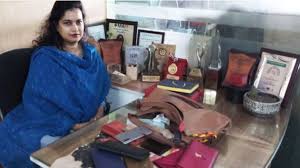 মাল্টিমিডিয়া ক্লাসে স্বাগতম
পরিচিতি
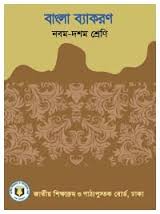 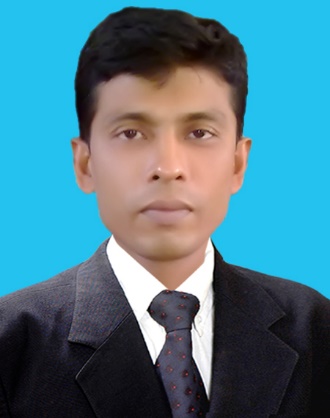 মোঃ রাহাতুজ্জামান পাটোয়ারী
 সহকারী শিক্ষক 
দোল্লাই নোয়াবপুর বালিকা উচ্চ বিদ্যালয়
চান্দিনা,কুমিল্লা।
মোবাইল-01712382140
ই-মেইল-roneydnghs@gmail.com
বাংলা ২য় পত্র
নবম-দশম শ্রেণি 
ভাব-সম্প্রসারণ
সময়ঃ ৫০মিনিট
চলো কিছু ছবি দেখা যাক
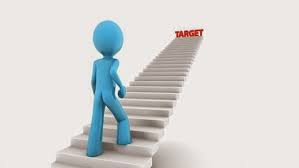 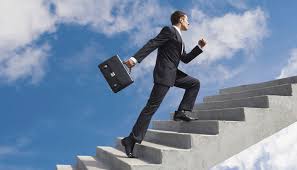 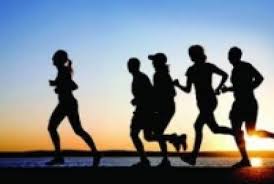 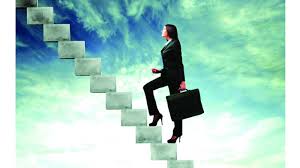 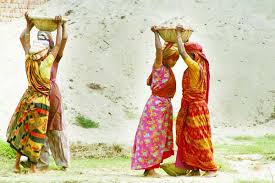 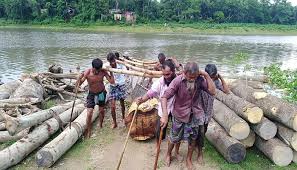 আজকের পাঠ
“পরিশ্রম সৌভাগ্যের প্রসূতি”
শিখনফল
এই পাঠ শেষে শিক্ষার্থীরা
পরিশ্রমের সৌভাগ্য কী তা বলতে পারবে,
“জীবনের সফলতা অর্জনের জন্য পরিশ্রম অপরিহার্য”ব্যাখ্যা করতে পারবে,
 “শ্রমবিমুখ অলস বেকার অভিশপ্ত জীবন” ব্যাখ্যা করতে পারবে।
পরিশ্রম সৌভাগ্যের প্রসূতি।
মেধা, বুদ্ধি, কর্মশক্তি ইত্যাদি বৈশিষ্ট্য মানুষকে অন্যান্য প্রাণী থেকে স্বাতন্ত্র্য দান করেছে। এসব বৈশিষ্ট্যকে কাজে লাগিয়ে, পরিশ্রমের মাধ্যমে মানুষ সফলতা বা সৌভাগ্যের দ্বারপ্রান্তে উপনীত হয়। সৌভাগ্য ঈশ্বর প্রদত্ত কোনো বিষয় নয়, তাকে শ্রমের দ্বারা অর্জন করে নিতে হয়। মানবজীবনে সাফল্য লাভ করতে হলে অলসতায় গা না ভাসিয়ে কঠোর পরিশ্রম করতে হবে। প্রাচীনকাল হতে বর্তমানকাল পর্যন্ত যত মনীষী সাফল্যের স্বর্ণশিখরে আরোহণ করেছেন প্রত্যেকেই কঠোর পরিশ্রম করেছেন। তাইতো বলা হয় সফলতা অর্জনের মূলে রয়েছে পরিশ্রম। ব্যক্তিগত ও জাতীয় জীবনে সফলতা অর্জনের জন্য শ্রম অপরিহার্য। দেখা যায়, পৃথিবীতে যে জাতি যত পরিশ্রমী তারা তত উন্নত। তাই পরিশ্রমকে সৌভাগ্যের চাবিকাঠি বলা হয়। অন্যদিকে, মেধা থাকা সত্ত্বেও যদি কেউ তা কাজে লাগানোর চেষ্টা না করে, তাহলে দুর্ভাগ্য তার জীবনকে অক্টোপাসের মতো ঘিরে ফেলে। আমরা যদি ভালো ক্রিকেট খেলোয়াড় হতে চাই তাহলে আমাদেরকে মাঠে অনুশীলন করতে হবে, ঘরে বসে শুধু স্বপ্ন দেখলে হবে না। তেমনি জীবনের প্রতিটি ক্ষেত্রে সফল হতে হলে শ্রম, সাধনা ব্যতীত বিকল্প কোনো পথ নেই। তাই বলা হয়ে থাকে, হাত জোড় করে নয়, হাত মুঠো করে নয়, পেতে হলে হাত লাগাতে হবে।
শিক্ষা: জীবনে সফল ও সৌভাগ্যবান হওয়ার মূলমন্ত্র পরিশ্রম। যেকোনো লক্ষ্য পূরণের ক্ষেত্রে প্রচেষ্টা বা পরিশ্রম মূলশক্তি হিসাবে কাজ করে। তাই জীবনকে সফল করার জন্য আমাদের নিরন্তর পরিশ্রম করা প্রয়োজন।
জীবনে সফল হতে মানুষকে বেছে নিতে হয় জীবনের সঠিক লক্ষ্য। শুধু বেছে নেওয়া নয়, এর সঙ্গে করতে হইবে পরিশ্রমও। এটার কোনো বিকল্প নেই। একটি প্রবাদ প্রচলিত আছে, কষ্ট করলে কেষ্ট মেলে। লক্ষ্য যদি সঠিক হয় এবং পরিশ্রম থাকে তাহলে ভাগ্য বদলাতে সময় লাগে না। 
আমাদের মধ্যে অনেকেই আছে যারা নিজের ইচ্ছা শক্তিকে কাজে না লাগিয়ে সাফল্য পেতে চায়। সবকিছুর হয়ত সহজ পথ থাকে কিন্তু সাফল্যের কখনো সহজ পথ থাকে না। এরজন্য ঘাম ঝরাতে হবেই। 
ভারতের প্রয়াত রাষ্ট্রপতি ও বিজ্ঞানী এ পি জে আব্দুল কালামের একটি উক্তি সব সময় আমার মাথায় থাকে। তিনি বলেছিলেন, ‘স্বপ্ন সেটা নয় যেটা মানুষ ঘুমিয়ে ঘুমিয়ে দেখে, স্বপ্ন সেটাই যেটা পূরণের প্রত্যাশা মানুষকে ঘুমাতে দেয় না।'
তাই আমাদের প্রচুর স্বপ্ন দেখতে হবে। আর সেই স্বপ্ন বাস্তবায়নে হতে হবে পরিশ্রমী।
বর্তমানে সবচেয়ে জনপ্রিয় একটি যোগাযোগ মাধ্যম হচ্ছে ফেইসবুক। আমাদের সমাজে অনেক মানুষ আছে যারা নিজের মূল্যবান সময়টাও ফেইসবুকে অযথা কাজে নষ্ট করে। এই প্ল্যাটফর্ম থেকে অনেক কিছু শেখার আছে, মানুষের জন্য করার আছে এটা যেন তারা বুঝতে চায় না। ফেইসবুক আসক্তিও আছে অনেকের।
একবার তারা ভেবে দেখে না এই ফেইসবুক কীভাবে আবিষ্কার হলো। এই ভাবনাটাই পারে জীবন বদলে দিতে। মার্ক জাকারবার্গ ফেইসবুক আবিষ্কার করে বিখ্যাত হয়েছেন। 
প্রতিটি মানুষই কোনো না কোনো কাজে পারদর্শী। কিন্তু আমরা সেটা কাজে লাগাই না। আমাদের বড় কিছুর স্বপ্ন দেখতে হবে। 
জীবনে সফলতার সঙ্গে ব্যর্থতাও আসবে। তাই বলে একবার হেরে গিয়ে হাত গুটিয়ে বসে থাকলে চলবে না।হাল ছেড়ে দিয়ে সাফল্য অর্জন করা যায় না। সাফল্য পেতে হলে বার বার চেষ্টা করতে হবে। নিজের লক্ষ্যে পৌঁছুতে হবে।
একক কাজ
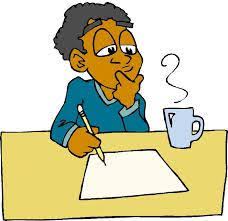 জীবনে সফলতা অর্জনের জন্য কী অপরিহার্য?
 নিরলস পরিশ্রম করে কী পাওয়া যায়?
 পরিশ্রমের সৌভাগ্য কী?
পরিশ্রম সৌভাগ্যের প্রসূতি
সৌভাগ্য লাভ করতে কেই বা না চায়। তবে মানবজীবন কোনো পুষ্পশয্যা নয়। এখানে সৌভাগ্য লাভ করতে চাইলে একনিষ্ঠ সাধনা ও নিরলস পরিশ্রমের কোনো বিকল্প নেই। পরিশ্রমের মাধ্যমেই ভাগ্যকে নিজের অনুকূলে আনা সম্ভব।
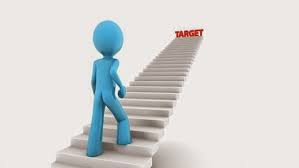 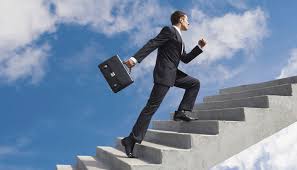 পরিশ্রমহীন ব্যক্তিদের পরিণতি অতীব করুণ হয়। প্রবাদ আছে, ‘অলস মস্তিষ্ক শয়তানের কারখানা’। পরিশ্রমহীন মানুষ সবার কাছে নিগৃহীত হয়। তাই সফলতার পথে এগিয়ে যেতে আমাদের কঠোর পরিশ্রমী হতে হবে।
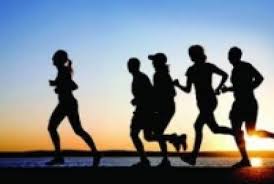 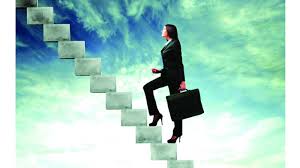 পৃথিবীতে এ পর্যন্ত যারা সফল হয়েছেন,তাদের সাফল্যের নেপথ্যে রয়েছে পরিশ্রমের জাদু।কৃষক ভাগ্যের ওপর বসে থেকে ফসল ফলায়না ,তাকে হাড়ভাঙ্গা পরিশ্রম করে ,মাথার ঘাম পায়ে ফেলে ফসল উৎপন্ন করতে হয়।
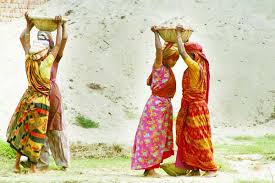 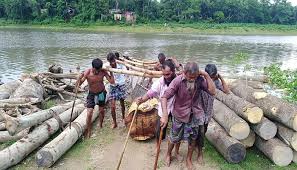 ‘ভাগ্যে থাকলে পাব’ এই আশায় কেউ বসে থাকলে জীবনে তার কোন উন্নতি হবেনা। শ্রমবিমুখ, অলস বেকার ,কর্মহীন
জীবন হলো অভিশপ্ত জীবন।তাদের জীবনে নেমে আসে দুঃখ।
নিজ নিজ কর্ম ক্ষেত্রে নিরলস পরিশ্রম ও একনিষ্ঠ সাধনা করে ,তাদেরকে কাঙ্ক্ষিত সাফল্যের স্বর্ণদ্ধারে  পৌছে দিয়েছে।

    *যে জাতি যত পরিশ্রমি,সে জাতি তত উন্নত।তাই অযথা ভাগ্যের পিছনে না দৌড়ে,লক্ষ্য স্থির করে সঠিক পদ্ধতিতে নিষ্ঠার  সঙ্গে কাজ
 করা উচিত।
জোড়ায় কাজ
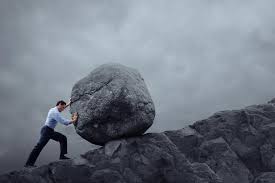 সফলতা অর্জন বলতে কী বোঝ?
কেন সফলতা অর্জনের জন্য পরিশ্রম করতে হয়?
“জীবনে সফলতা অর্জনের জন্য পরিশ্রম অপরিহার্য” বুঝিয়ে লিখ।
দলীয় কাজ
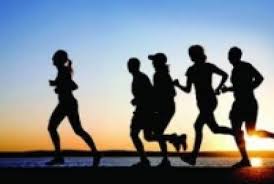 অভিশপ্ত জীবন কী ? বর্ণনা কর 
আধুনিক বিশ্বে মানুষ কীভাবে উন্নতির চরম শিখরে পৌছেছে ?
মুল্যায়ন
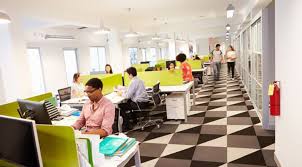 সৌভাগের প্রসূতিকী?
 মানুষ কেন শ্রমবিমুখ হয়?
সফলতা অর্জনের জন্য কী অপরিহার্য?
বাড়ির কাজ
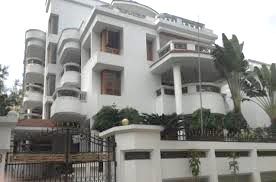 “ মানুষ বাঁচে তার কর্মের মধ্যে ,বয়সের মধ্যে নহে ।” উক্তিটির আলোকে ভাব-সম্প্রসারণ লিখে আনবে।
ধন্যবাদ
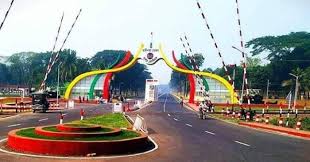